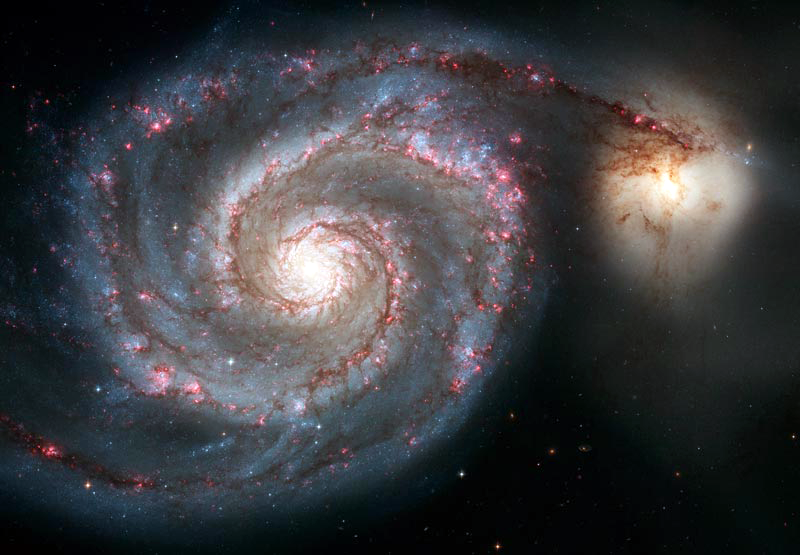 Introduction
The ubiquitous image
What are Images?
Images are pictures!
A picture that represents visual information.

How are non-digital images stored?
papyrus
paper
film
canvas
stone carvings
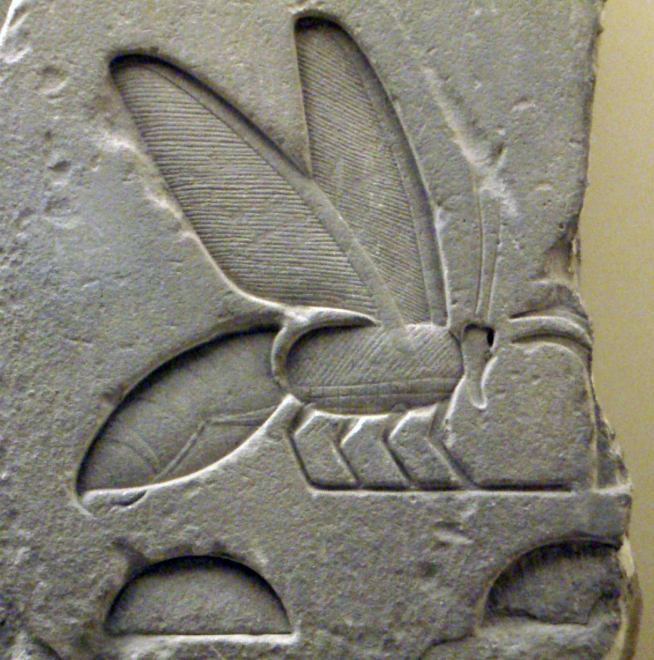 http://commons.wikimedia.org/wiki/File:AncientEgyptianRelief-BeeHieroglyph-ROM.png
What are Digital Images?
An image that can be stored in digital form
How are digital images acquired (generated)?
scanner
digital camera
software

How are digital images stored (saved)?
In memory using a specific file format PNG/GIF/JPEG/…
What is Digital Image Processing?
Digital image processing: the field of study that seeks to analyze or enhance a digital image.

Examples:
Improving the contrast of a picture
Applying noise-reduction filters to make the image clearer
Eliminating red-eye
Cropping or rotating an image
What are the benefits of Digital Images?
Related Disciplines
Machine vision: image in / information out
Computer graphics: information in / image out
Image processing: image in / image out
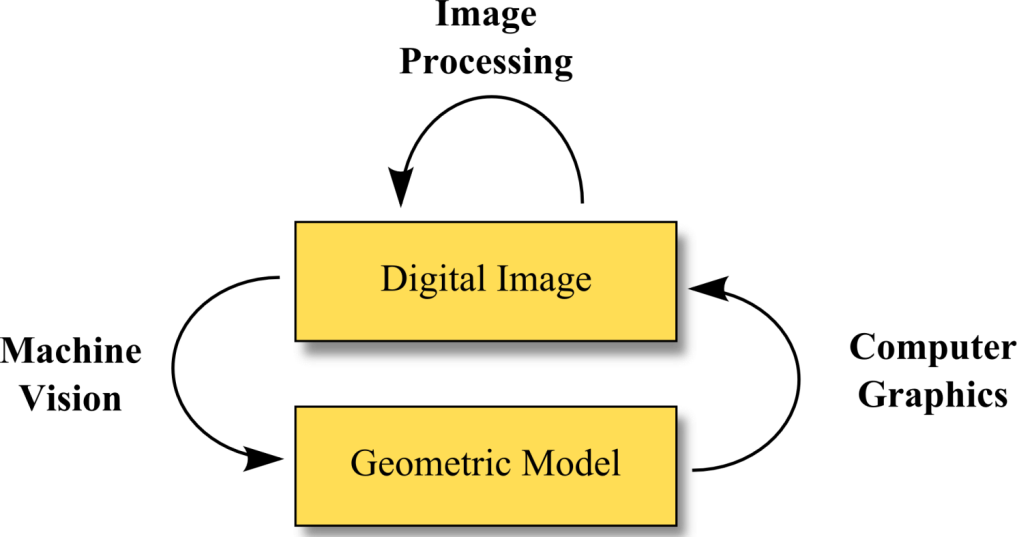 Image Processing Pipeline
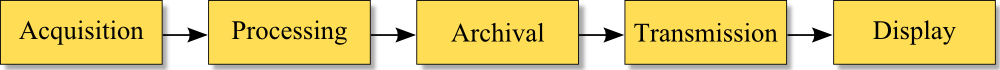 Acquisition: creation of digital image
Processing: enhancement or other processing
Archival: storage of image
Transmission: exchange of digital image data
Display: visualization of digital image
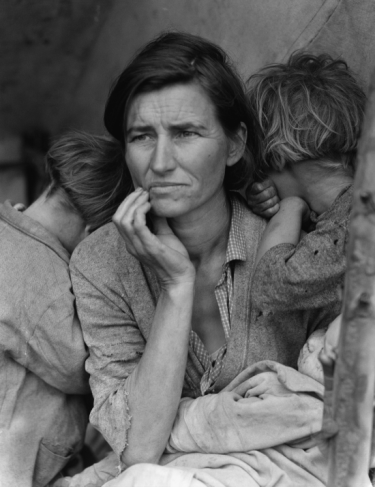 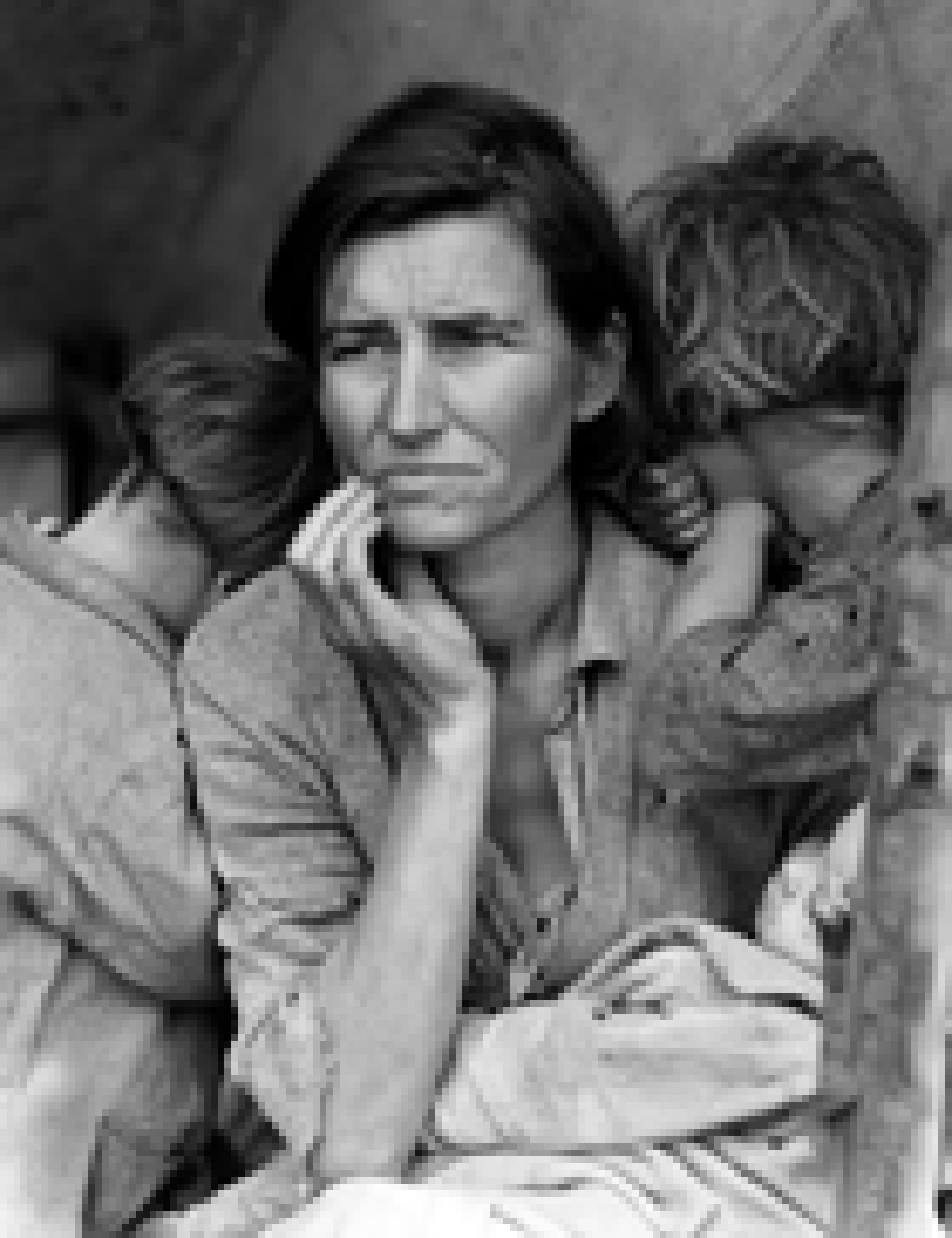 A: Scene
B: Acquired
C: Archived
D: Displayed
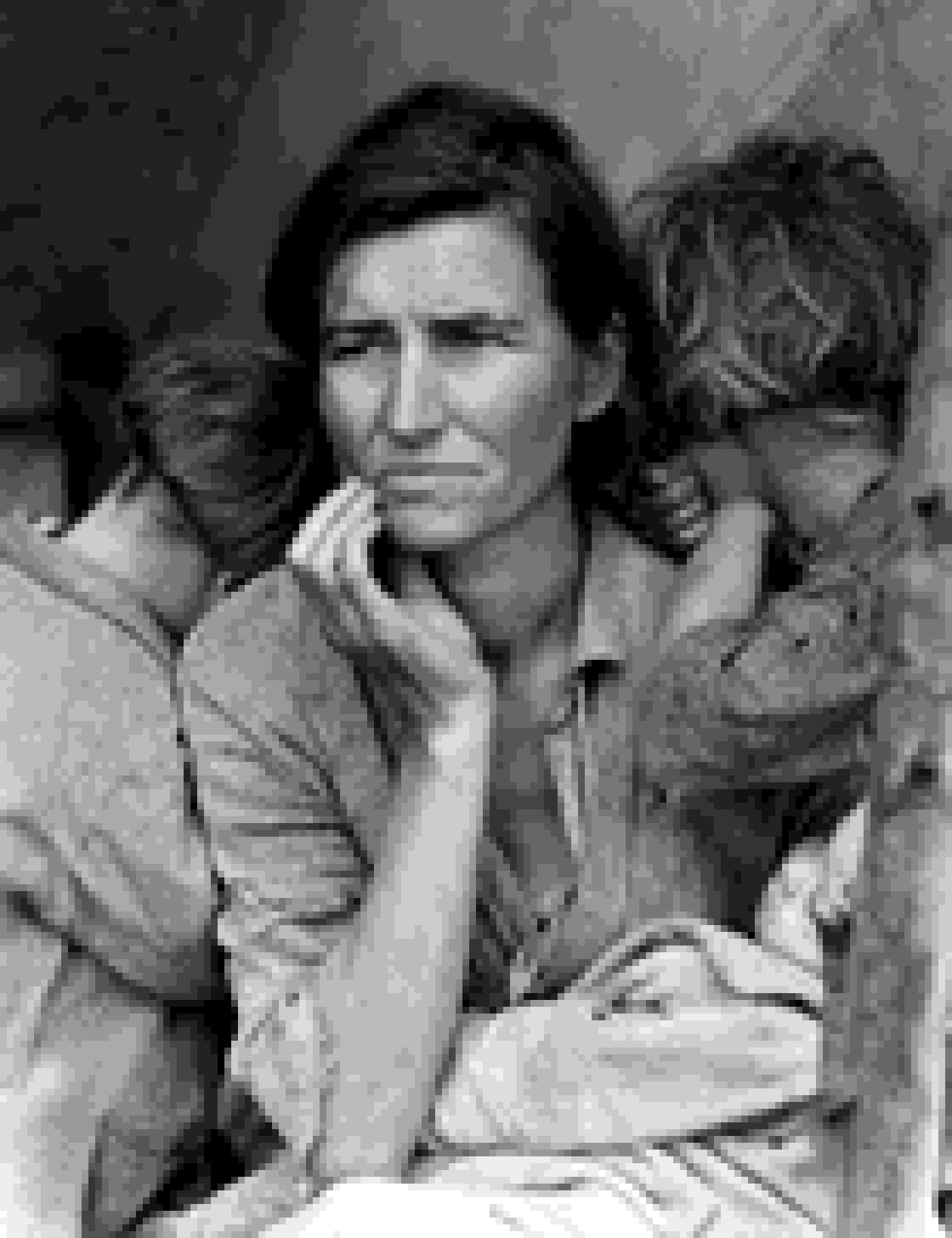 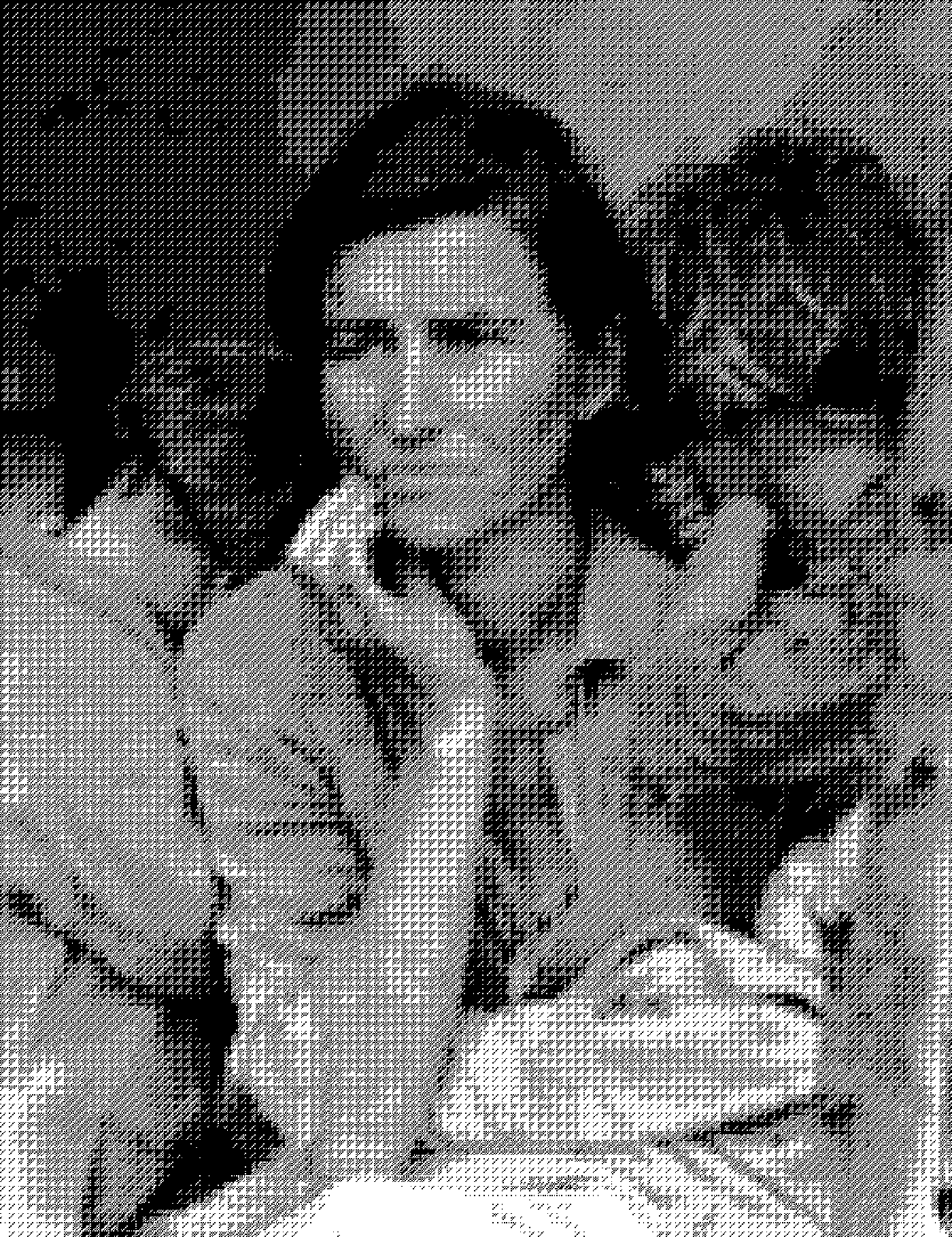 Topics of Study
Applications: Medicine
Non-invasive 3D imaging of internal physical structure
Computed tomography (CT)
Magnetic Resonance Imaging (MRI)
X-Rays






Physicians must be knowledgeable of image processing as it relates to the display and interpretation of the visual data
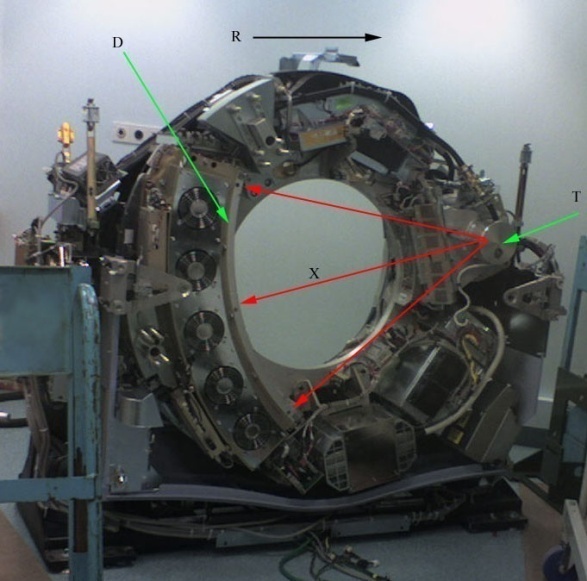 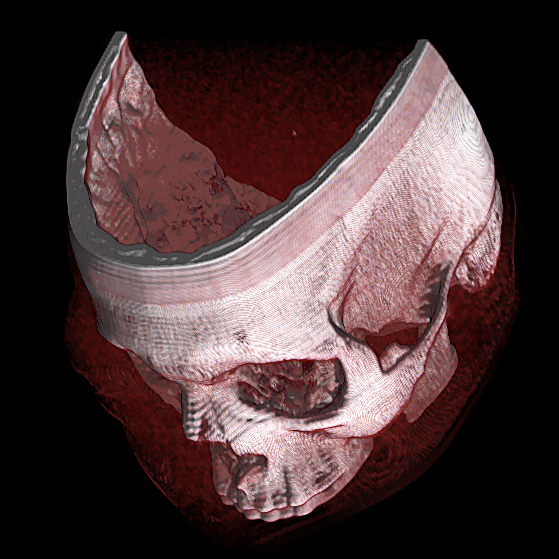 http://en.wikipedia.org/wiki/File:Ct-internals.jpg
Applications: Biology
Biology: a natural science that studies living organisms
Includes a vast array of specialized sub disciplines such as botany, zoology, cell biology, microbiology and biochemistry. 
Each of these disciplines relies to some degree on sophisticated computing systems to acquire and analyze image-based data








Biologists  must be knowledgeable of image processing as it relates to the acquisition of image-based data and the automation of image-based analysis
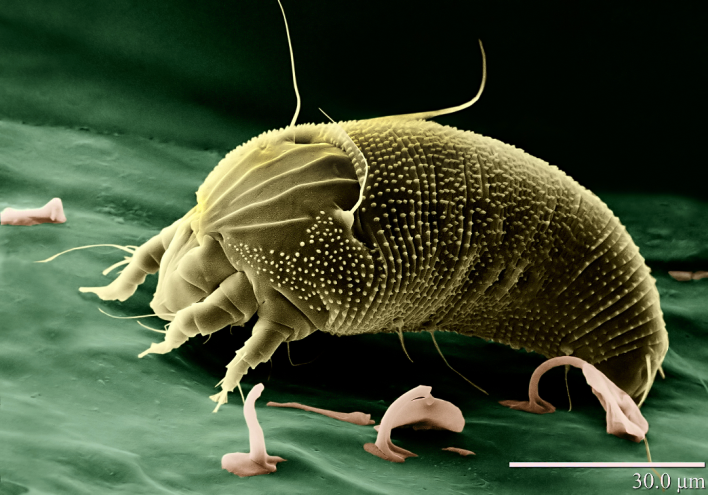 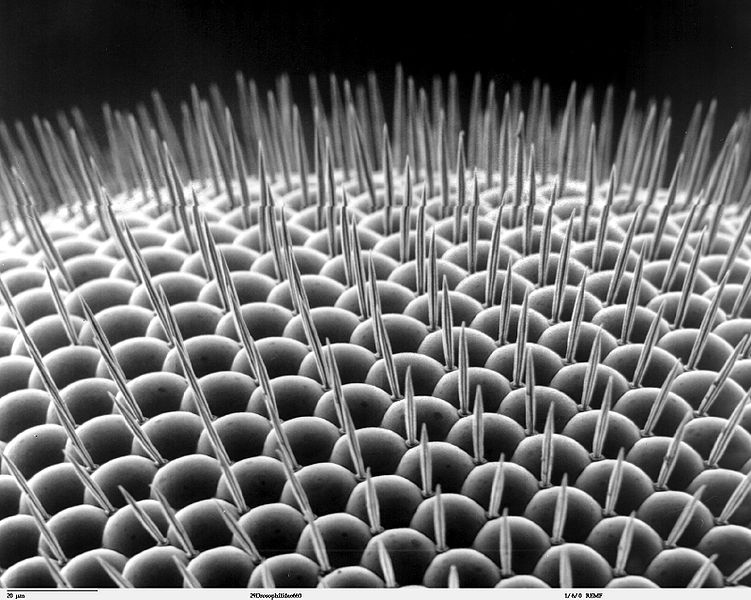 http://en.wikipedia.org/wiki/File:Rust_Mite,_Aceria_anthocoptes.jpg , http://upload.wikimedia.org/wikipedia/commons/thumb/8/89/Drosophilidae_compound_eye_.jpg/751px-Drosophilidae_compound_eye_.jpg
Applications: Biometrics
Biometrics: seeks to verify the identity of individuals by measuring and analyzing biological characteristics such as fingerprints, voice patterns, gait, facial appearance or retinal scans.  
In most of these techniques, with the exception of voice recognition, the biological traits are obtained by analysis of a digital image
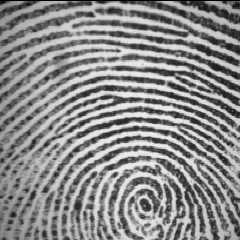 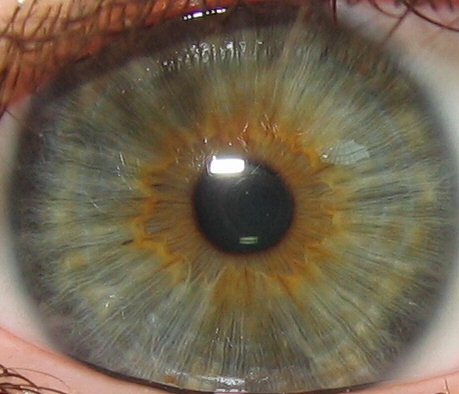 Applications: Environmental Science
Environmental science includes meteorology, oceanography, ecology and geosciences.
Each of these disciplines relies on satellite imaging and remote sensing
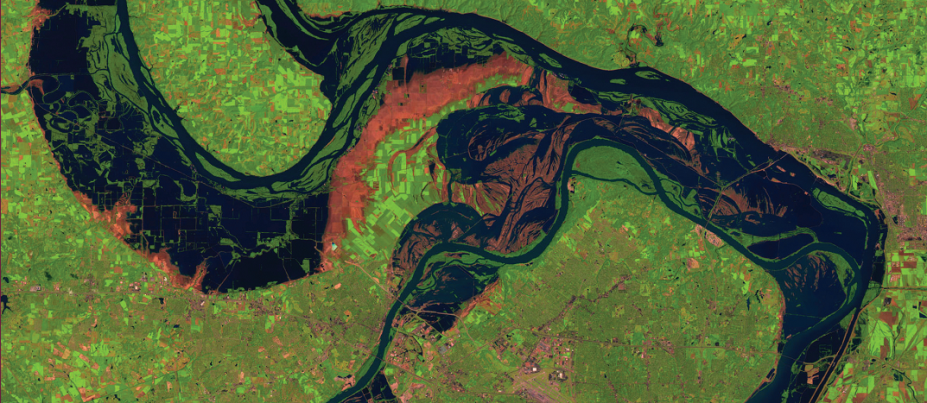 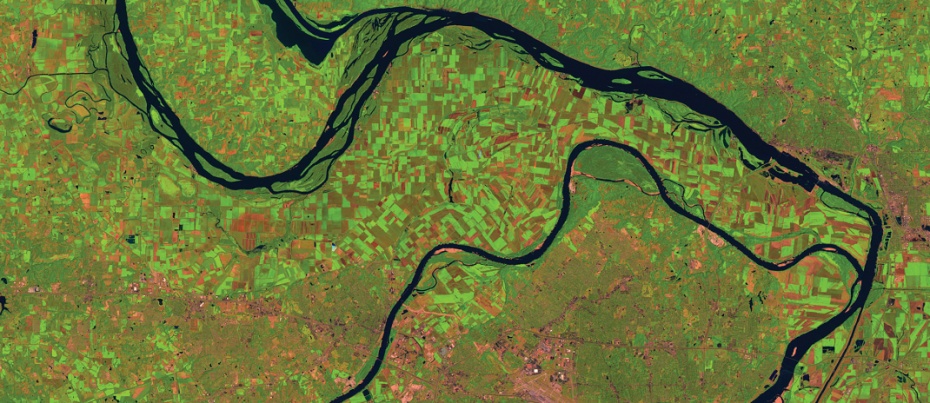 St. Louis Flood of 1993
St. Louis in 1994
Professional Sports
Football (American)
Uses instant replay from multiple angles to determine possession, in/out bounds
Telecasts project down markers on the field

Tennis and Major League Baseball (America)
use cameras to track ball trajectories
Applications: Astronomy
Heavy reliance on digital imaging.
Compton Gamma Ray Observatory captures digital images primarily in the gamma ray spectrum
Chandra X-Ray Observatory and the Space Infrared Telescope Facility (also known as the Spitzer Space Telescope) provide coverage of the x-ray and infrared portions of the spectrum respectively.
The Hubble Telescope, launched in 1990, orbits the earth with a reflector style optics system and a mirror of 2.4 meters in diameter. The focal length is 57.6 meters and it is able to take infrared images as well as images in the visible spectrum
Hubble Image
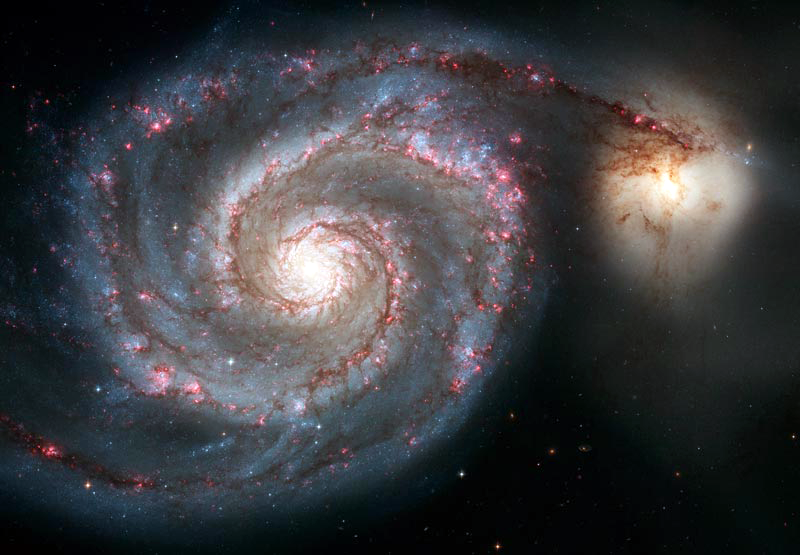 M51 spiral galaxy.  60,000 light years across.
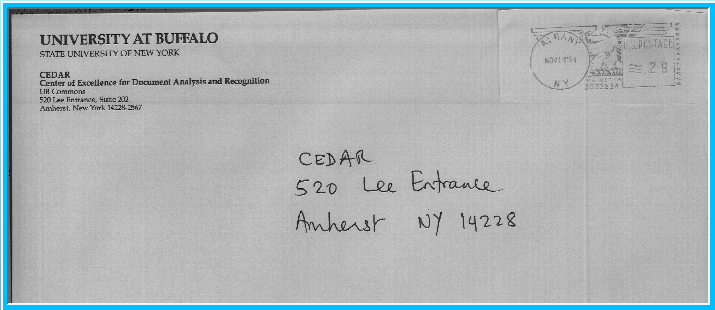 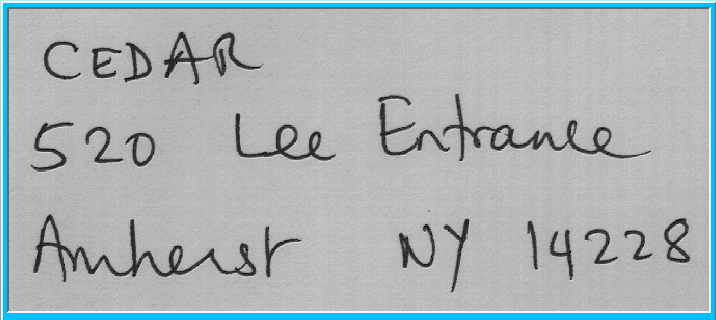 Letter is scanned
Destination address identified
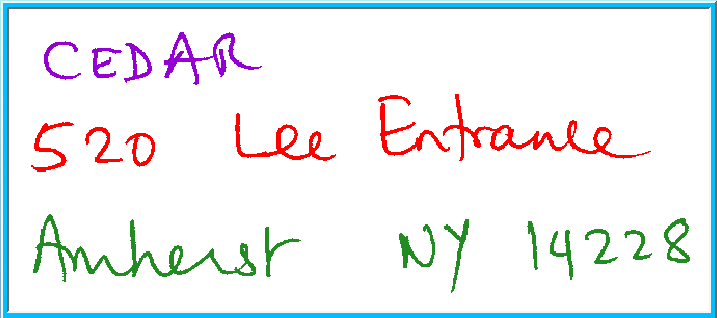 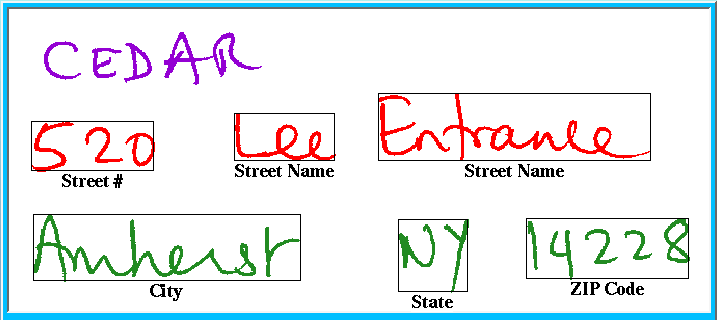 Segments are analyzed
Address is segmented
Application: Mail Delivery
Most parcels, letters are routed automatically